Assistive Technologies for
Cognitive Impairments
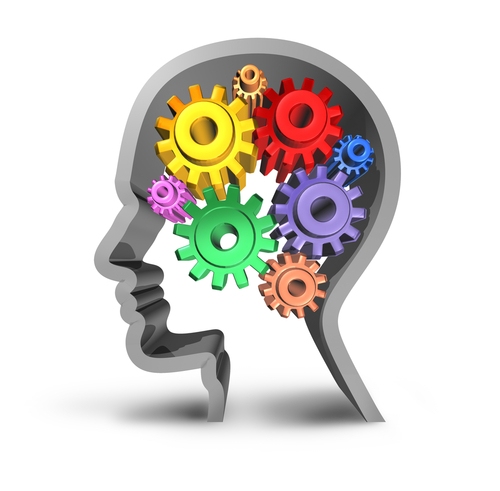 Presented by:
Anika Amour
Chester Sean Daniel
Ixchel Jeffers-Tobas
Josanne Diaz
Rochabelle Haynes-St. Louise
Selvin Harrinarine
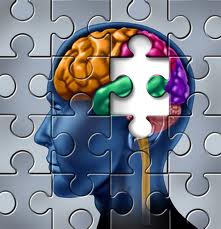 What is Assistive Technology?
Assistive Technology is any item, equipment, product or system that is used to increase, maintain or improve an individual with disabilities functional abilities.
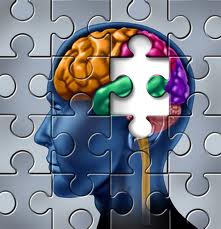 What is meant by ‘Cognitive Impairments’?
According to the American Association on Intellectual and Developmental Disabilities (AAIDD), cognitive impairment is an intellectual disability characterized by significant limitations both in intellectual functioning and in adaptive behavior as expressed in conceptual, social and practical adaptive skills. This disability originates before age 18.
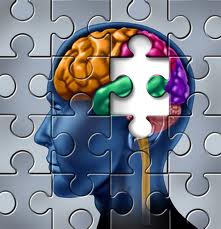 Cognitive impairments can be associated with many disabilities and disorders that can be present at birth or acquired later in life, such as dementia and stroke. The image shows a broad range of cognitive disabilities.
For example, dyslexia is one of the more common disabilities that is said to affect up to 10% of the population 
					- Ruth Ellison, 2011
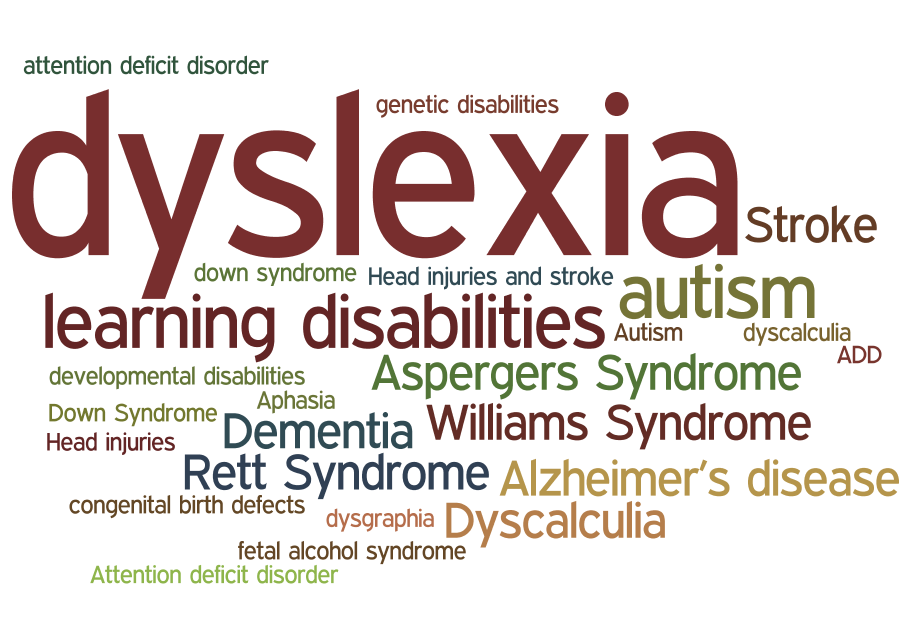 Low Tech Devices
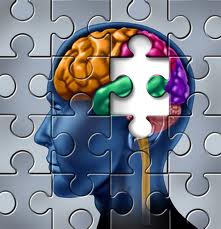 Charts and cuing devices
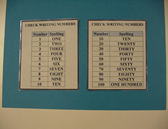 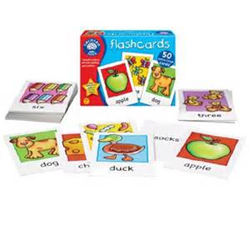 Flash Cards
Low Tech Devices
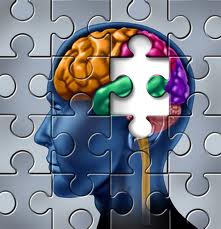 Brady
Digraph Ladder
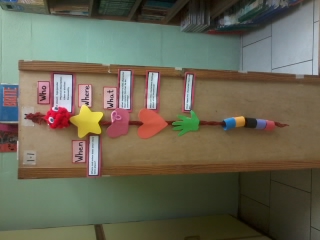 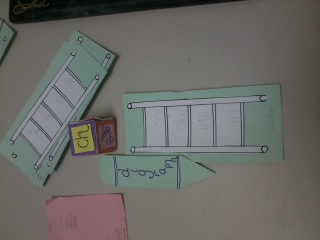 Mid Tech Devices
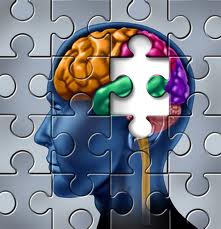 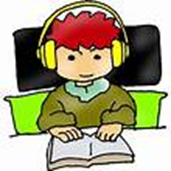 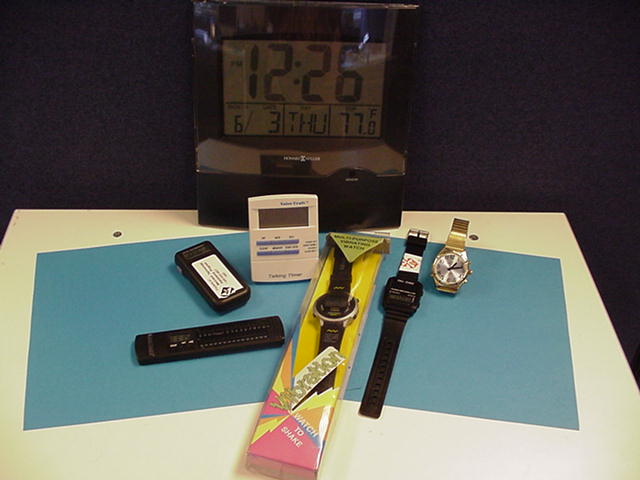 Story books with CD/audio books
Watches, timers and clocks
Mid Tech Devices
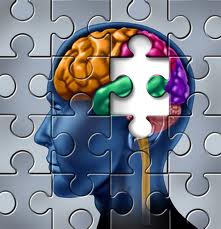 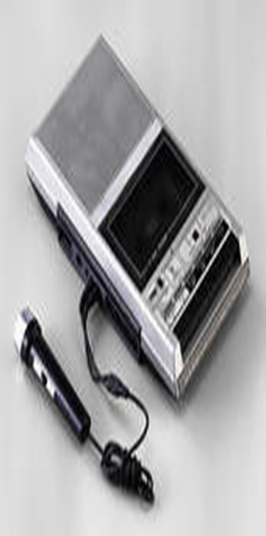 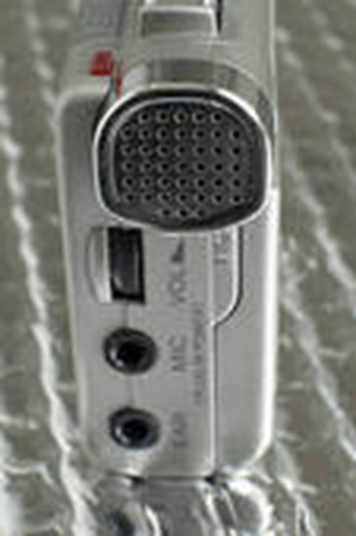 Tape Recorders
High Tech Devices
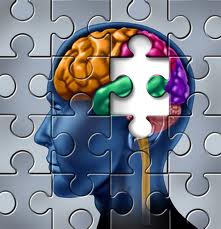 Simon S.I.O
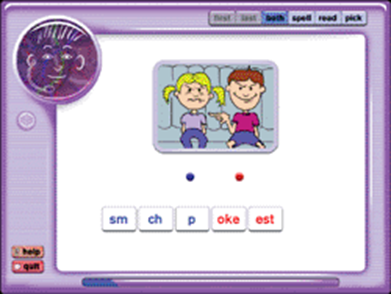 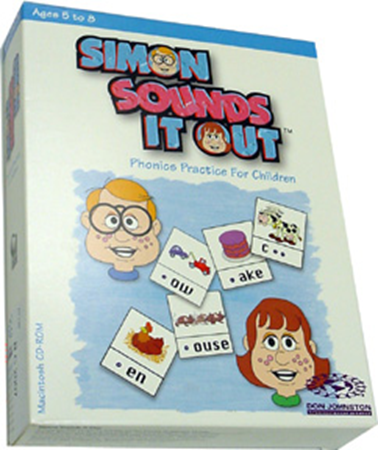 High Tech Devices
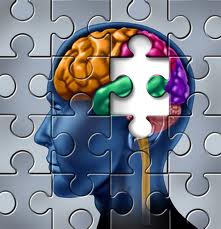 Sight Words Sentence
Builder
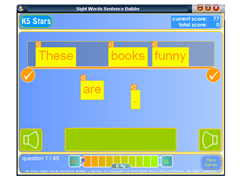 Sentence
Builder
Radius Program
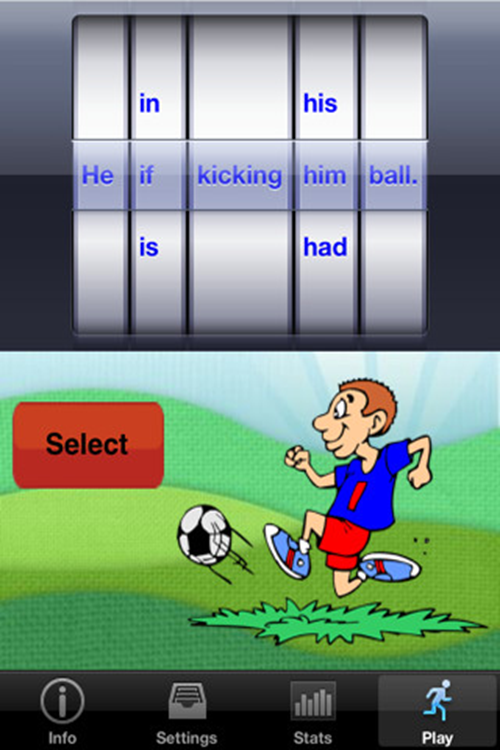 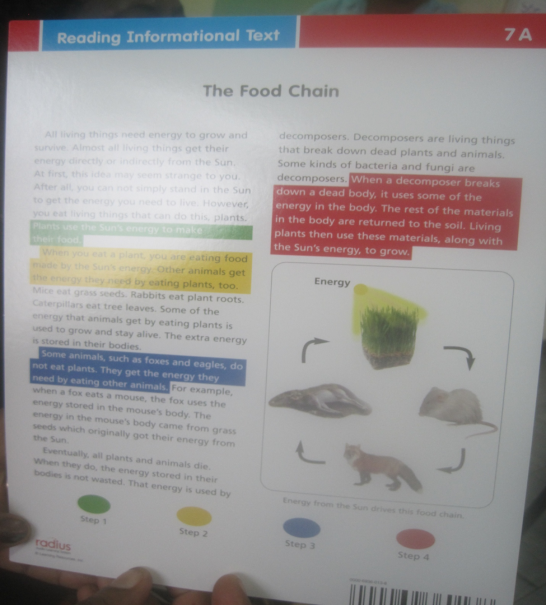 High Tech Devices
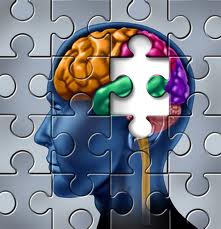 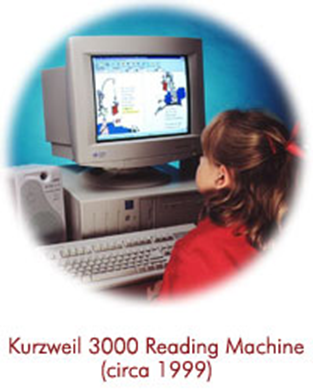 Snippets of Assistive Technology in action